DOLORES URSULA CARO MARTIN
Nombre Civil: Dolores Úrsula
Fecha de Nacimiento: 21 de octubre de 1893
Lugar de Nacimiento: Granátula de Calatrava (Ciudad Real)
Sexo: Mujer
Fecha de Asesinato: 03 de septiembre de 1936
Lugar de Asesinato: Pozo del Tío Raimundo -  Vallecas (Madrid)
Orden: Religiosa de las Hijas de la Caridad de San Vicente de Paúl.
Datos Biográficos Resumidos:
El 9 de mayo de 1917, entra a formar parte de la Comunidad de las Hijas de la Caridad.
Ellas dicen de si mismas:«Siguiendo el camino de Jesús y a ejemplo de San Vicente de Paúl y Santa Luisa de Marillac, las Hijas de la Caridad proclaman el Evangelio sirviendo a los pobres. Desde el principio de la Compañía, no importa donde estén y cuáles sean sus necesidades, las Hermanas saben que “es Dios quien las espera en los que sufren” (Constituciones 7 b).
Sor Dolores era maestra y enfermera. Su destino más largo fue el Colegio de las Mercedes de Madrid, ocupándose fundamentalmente de la enfermería.La dirección y administración del establecimiento están encomendadas a funcionarios del Cuerpo administrativo provincial y a Hermanas de la Caridad de San Vicente de Paúl.
Era una Hija de la Caridad de convicciones muy sólidas, de doctrina muy clara. En circunstancias difíciles fue nombrada Hermana Sirviente de la Casa de Misericordia de Albacete, donde fue querida y respetada hasta por su propios enemigos.La Casa de la Misericordia al principio se le llamó Casa de pobres, que se creó el primero de febrero de 1852.
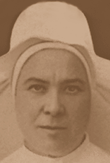 DOLORES URSULA CARO MARTIN
Era un asilo de mendicidad que se sostenía por suscripción y limosnas. El primero de septiembre de 1862 se declaró dicho asilo establecimiento provincial dándosele el nombre de Casa de Misericordia. A partir de 1866 la gestión se lleva a cabo por las Hermanas de la Caridad Este centro se encarga de:Niños expósitos y huérfanos mayores de 7 años para instruirlos en la primera enseñanza, y un oficio, pues hay escuela, imprenta, zapatería y sastrería, debiendo salir a los 17 años.
A Sor Dolores la obligaron a dejar las obras caritativas de la Casa de Misericordia de Albacete y salir hacia Madrid, después de haberla exigido vestir de seglar para hacer desaparecer todo signo religioso. Se vistió de seglar, sí, pero se le notaba lo que era  una religiosa, el cambio consistió en sustituir el hábito por una sencilla bata de percal, la toca por un pañuelo o la desarreglada melena. Sor Dolores,  decidió no despojarse de su querido rosario, había encontrado en él y en la Eucaristía celebrada clandestinamente en el sótano refugio la fuerza para ser testigos en medio de la persecución.
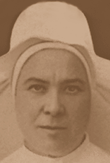 DOLORES URSULA CARO MARTIN
Datos Biográficos Extendidos:
Martirio y Asesinato:
ATENEO LIBERTARIO DE VALLECAS.
Sor Dolores  lo llevaba en la cintura, debajo del vestido de seglar Por este detalle fue reconocida como “monja” al bajarse del tranvía cuando llegaron al pueblo de Vallecas  la condujeron al Ateneo Libertario del pueblo donde fue acosada, insultada y detenida. Durante varias horas sufrió provocaciones inmorales por parte de los miembros del tribunal integrado por cinco milicianos republicanos.Seguidamente la llevaron a una celda de la checa ubicada en el Colegio de las Religiosas Terciarias de la Divina Pastora. Allí, unos milicianos atrevidos y desvergonzados sometieron a Sor Dolores  al terrible martirio de la violación. Seguidamente la llevaron a Los Toriles, como si fuera un toro de miura. Allí la torearon y arrastraron mofándose de ella un grupo numeroso de niños, jóvenes y milicianos adultos. Por último acabaron con su vida con un tiro que atravesó el cráneo, por el parietal izquierdo.
Por último acabaron con sus vidas con un tiro que en la cabeza. A Sor Dolores en el parietal izquierdo y a Sor Andrea en el derecho. A Sor Mª Concepción sufrió, mientras tanto, todo tipo de provocaciones obscenas, siendo asesinad finalmente con un trio en la cabeza junto a la vía del tren en el cercano Pozo del Tío Raimundo, gritando in extremis: “Viva Cristo Rey”. Era el 3 de Septiembre de 1936. Sus cuerpos fueron enterrados en el cementerio de Vallecas, pudieron ser reconocidos y rescatados en 1941.
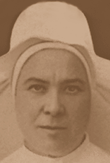 DOLORES URSULA CARO MARTIN
´¿En qué lugar reposan sus restos mortales?
La enterraron en el cementerio de Vallecas y posteriormente en 1941 fueron reconocidos y rescatados.
¿En qué fecha fue Beatificada?
El 13 de octubre de 2013, en Tarragona
¿En qué fecha fue canonizada?
Aún no está canonizada
Fiesta Canónica:
. 03 de septiembre
. 06 de noviembre, Festividad de los Mártires durante la Persecución Religiosa en el siglo XX
Fuentes:
https://sangreredentora.wordpress.com/2019/08/18/dolores-ursula-caro-martin/
https://www.xn--elespaoldigital-3qb.com/martires-dolores-ursula-caro-martin-concepcion-perez-giral-y-andrea-calle-gonzalez/
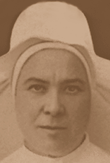